Nowa gama przedłużaczyi rozgałęźników
Legrand
NOWA OFERTA LEGRAND
4 rozwiązania dedykowane
2 gamy uniwersalne
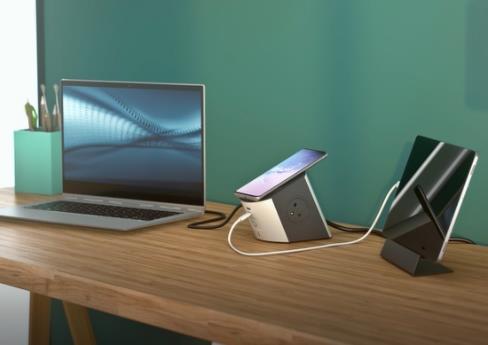 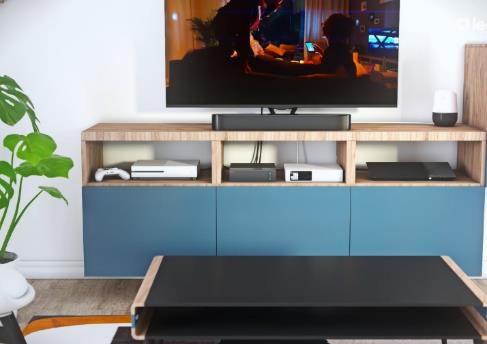 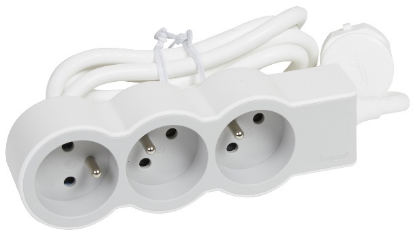 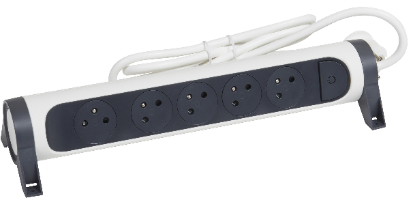 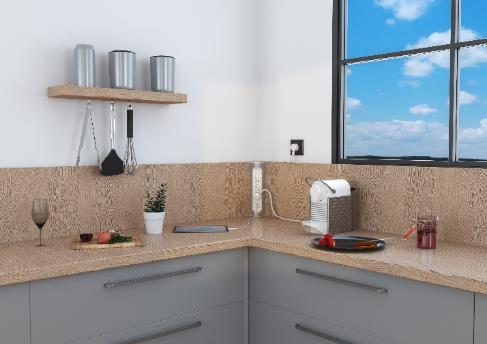 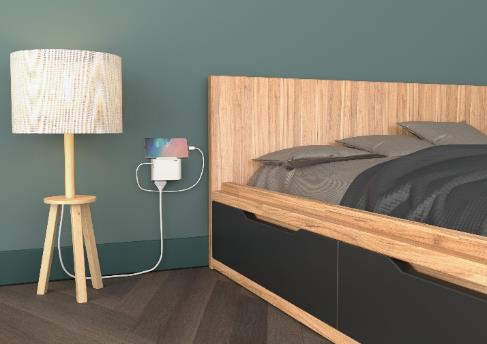 NOWA OFERTA LEGRAND
Kontynuacja dotychczasowego konceptu designu w unowocześnionej wersji
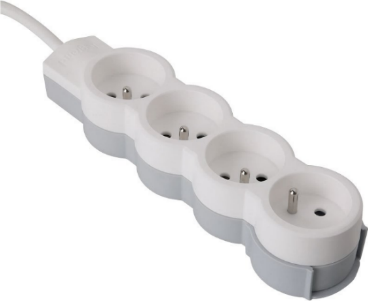 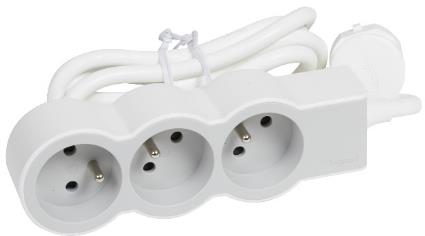 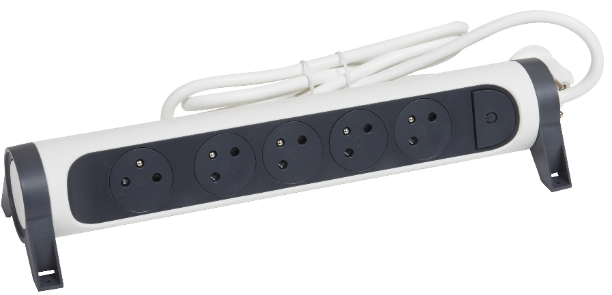 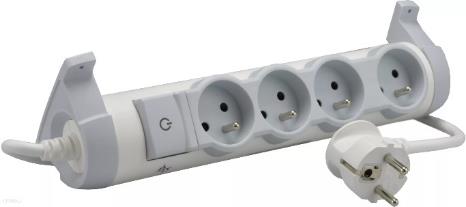 NOWA OFERTA LEGRAND
PRZEDŁUŻACZE UNIWERSALNE STANDARD
POTRZEBA KLIENTA
Więcej gniazd

ZALETY PRODUKTU
Unikalny, przyjemny dla oka design
Gniazda 45° + 1 gniazdo 90°
Jakość za rozsądną cenę

 SZEROKOŚĆ GAMY
3 wersje kolorystyczne
Liczba gniazd: 3, 4, 5, 6
Długość przewodu: bez przewodu, 1.5 m, 3.0 m
Oferta: 22 referencje
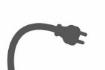 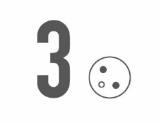 X
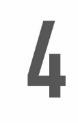 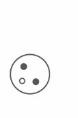 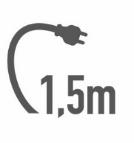 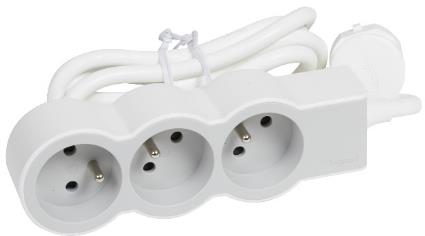 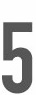 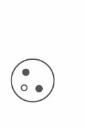 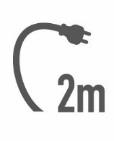 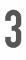 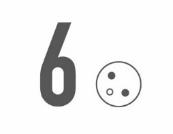 NOWA OFERTA LEGRAND
ROZGAŁĘŹNIKI UNIWERSALNE STANDARD
POTRZEBA KLIENTA
Więcej gniazd na ścianie

ZALETY PRODUKTU
Zdecydowany bestseler
Lekki subtelny design
Frontowe gniazda
Podłączenie pionowe lub poziome
Orientacja gniazd ułatwiająca bezproblemowe podłączenie różnych urządzeń

SZEROKOŚĆ GAMY
2 wersje kolorystyczne
Liczba gniazd: 2, 3
Oferta: 4 referencje
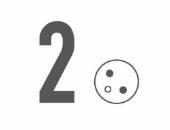 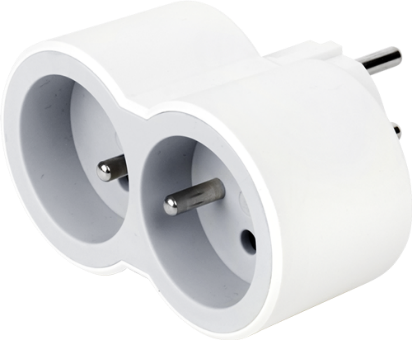 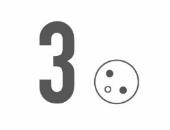 NOWA OFERTA LEGRAND
ROZGAŁĘŹNIKI UNIWERSALNE STANDARD
POTRZEBA KLIENTA
Więcej gniazd na ścianie

ZALETY PRODUKTU
Zdecydowany bestseler
Atrakcyjny design 
Boczne gniazda do podłączenia odbiorników

SZEROKOŚĆ GAMY
2 wersje kolorystyczne
Liczba gniazd: 3, 4
Oferta: 3 referencje
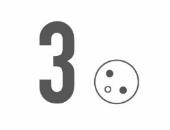 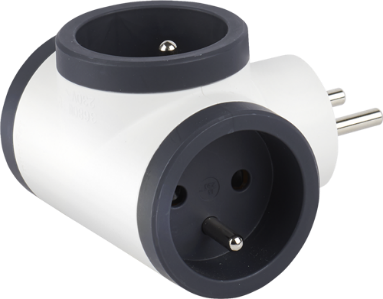 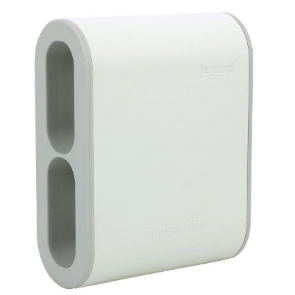 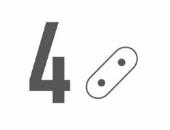 NOWA OFERTA LEGRAND
PRZEDŁUŻACZE UNIWERSALNE PREMIUM
POTRZEBA KLIENTA
Więcej gniazd z funkcją WŁ/WYŁ i miejsce na podłączenie zasilacza
Wysoka estetyka, wygoda i możliwość montażu

ZALETY PRODUKTU
Gniazda płaskie - wyłącznie w Legrand
Wyższa estetyka - mniej kurzu
Cylindryczny kształt i obrotowy korpus
Montaż na wkręty lub opaską zaciskową
Miejsce na podłączenie zasilacza

SZEROKOŚĆ GAMY
2 wersje kolorystyczne
Liczba gniazd: 3, 4, 5, 6
Długość przewodu: bez przewodu, 1.5 m, 3.0 m
Oferta: 20 referencji
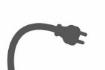 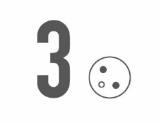 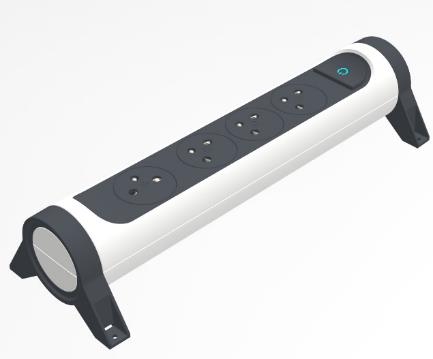 X
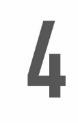 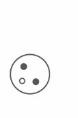 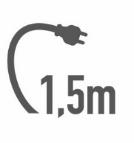 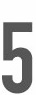 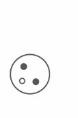 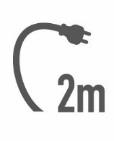 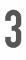 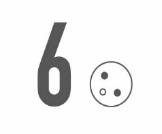 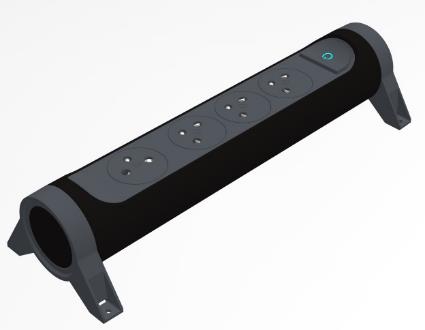 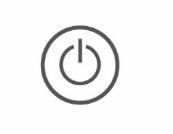 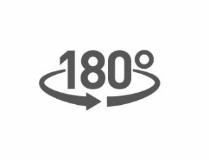 NOWA OFERTA LEGRAND
PRZEDŁUŻACZE UNIWERSALNE PREMIUM
POTRZEBA KLIENTA
Więcej gniazd i dodatkowa ochrona
Wysoka estetyka, wygoda i możliwość montażu

ZALETY PRODUKTU
Gniazda płaskie - wyłącznie w Legrand
Wyższa estetyka - mniej kurzu
Cylindryczny kształt i obrotowy korpus
Montaż na wkręty lub opaską zaciskową
Miejsce na podłączenie zasilacza
Dodatkowa ochrona dzięki ogranicznikowi przepięć

SZEROKOŚĆ GAMY
2 wersje kolorystyczne
Liczba gniazd: 4, 6
Długość przewodu: 1.5 m
Oferta: 4 referencje
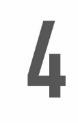 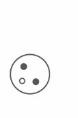 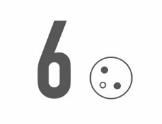 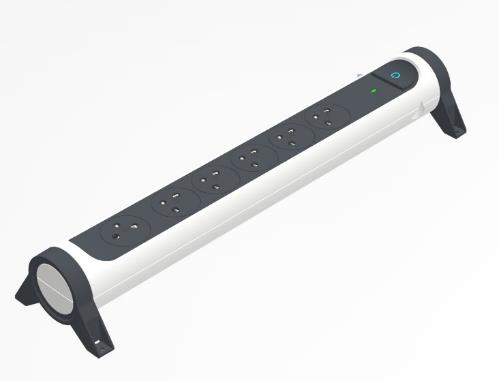 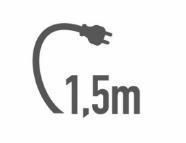 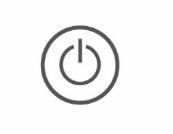 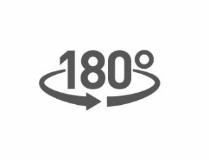 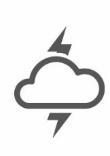 NOWA OFERTA LEGRAND
PRZEDŁUŻACZE UNIWERSALNE PREMIUM
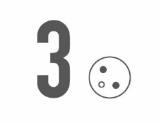 POTRZEBA KLIENTA
Więcej gniazd + ładowanie urządzeń mobilnych (USB) z dodatkową ochroną
Wysoka estetyka, wygoda i możliwość montażu

ZALETY PRODUKTU
Gniazda płaskie - wyłącznie w Legrand
Wyższa estetyka - mniej kurzu
Cylindryczny kształt i obrotowy korpus
Montaż na wkręty lub opaską zaciskową
Miejsce na podłączenie zasilacza
Dodatkowa ochrona dzięki ogranicznikowi przepięć
2 gniazda USB (A+C), 3A - 15W

SZEROKOŚĆ GAMY
2 wersje kolorystyczne
Liczba gniazd: 4, 6
Długość przewodu: 1.5 m
Oferta: 4 referencje
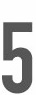 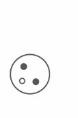 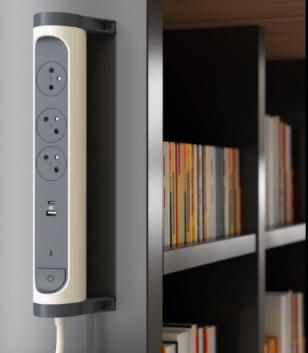 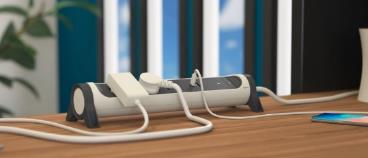 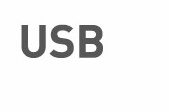 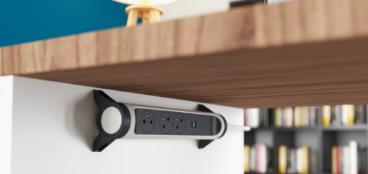 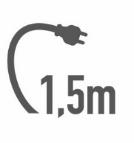 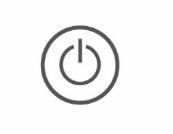 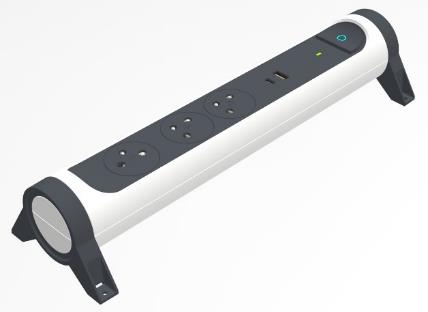 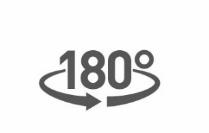 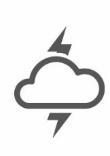 NOWA OFERTA LEGRAND
PRZEDŁUŻACZE UNIWERSALNE PREMIUM
POTRZEBA KLIENTA
Więcej gniazd z dodatkową ochroną i wskaźnikiem obciążenia
Wysoka estetyka, wygoda i możliwość montażu

ZALETY PRODUKTU
Gniazda płaskie - wyłącznie w Legrand
Wyższa estetyka - mniej kurzu
Cylindryczny kształt i obrotowy korpus
Montaż na wkręty lub opaską zaciskową
Miejsce na podłączenie zasilacza
Dodatkowa ochrona urządzenia
Wskaźnik obciążenia z poborem energii
Wyłącznik nadprądowy ręcznie uzbrajany

SZEROKOŚĆ GAMY
2 wersje kolorystyczne
Liczba gniazd: 4, 6
Długość przewodu: 1.5 m
Oferta: 2 referencje
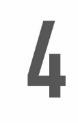 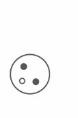 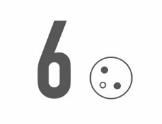 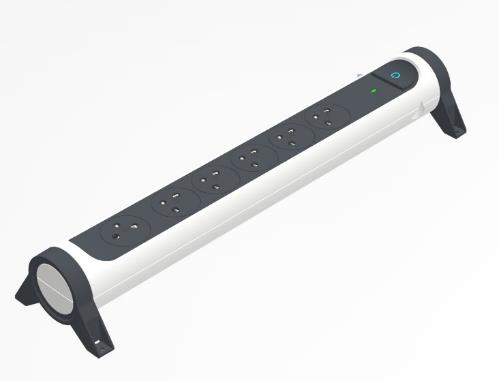 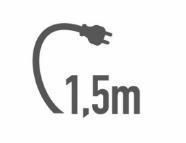 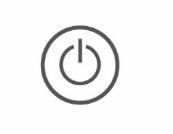 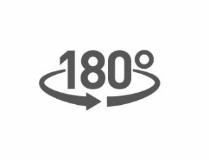 NOWA OFERTA LEGRAND
ROZGAŁĘŹNIKI UNIWERSALNE PREMIUM
POTRZEBA KLIENTA
Więcej gniazd i podłączenie urządzeń mobilnych z dodatkową ochroną
Ładowanie poprzez gniazda USB A i C
Obrotowa wtyczka dla wygodniejszego podłączenia urządzeń

ZALETY PRODUKTU
Bestselerowy koncept z dodatkowymi walorami
USB A i USB C 3A – 15W
Obrotowa wtyczka

SZEROKOŚĆ GAMY
2 wersje kolorystyczne
Liczba gniazd: 3 lub 2 + USB A i C
Oferta: 3 referencje
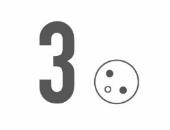 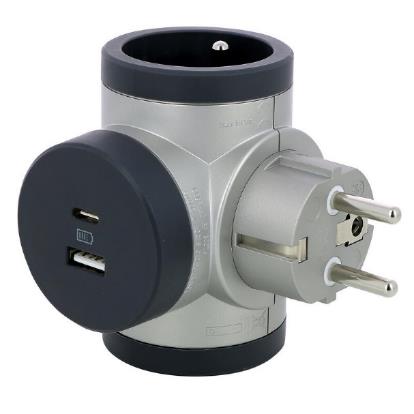 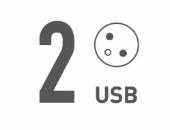 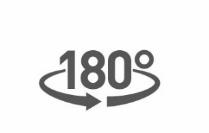 NOWA OFERTA LEGRAND
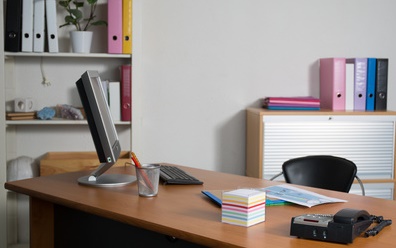 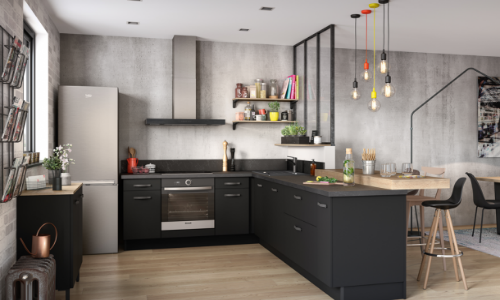 ROZWIĄZANIA DEDYKOWANE DO POMIESZCZEŃ
4 dedykowane oferty do wybranych pomieszczeń
Podkreślenie orientacji na potrzeby klienta
Dostarczenie wartości dodanej podczas korzystania z produktów
Rozwiązania dostosowane do miejsca stosowania
Biurko
Kuchnia
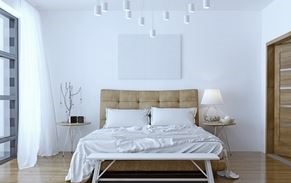 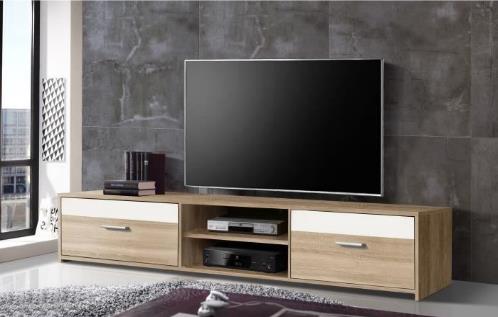 Sypialnia
Kącik TV
NOWA OFERTA LEGRAND
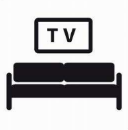 KĄCIK TV
POTRZEBA KLIENTA
Więcej gniazd z dodatkową ochroną do podłączenia wszystkich urządzeń w kąciku TV oraz ukrycie przewodów

ZALETY PRODUKTU
Ukrycie nadmiaru przewodów
Doskonała integracja estetyczna
Wbudowany ogranicznik przepięć dla dodatkowej ochrony urządzeń
8 gniazd (1 gniazda płaskie z boku, 3x2P+Z, 4x2P)

GAMA
Unikalny produkt w czarnym kolorze
Liczba gniazd: 8
Długość przewodu: 2 metry
Oferta: 1 referencja
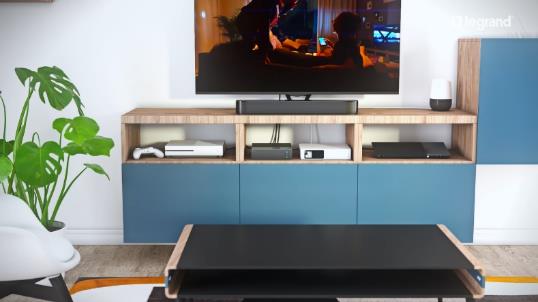 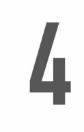 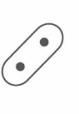 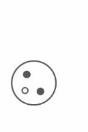 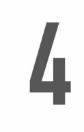 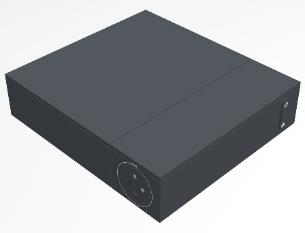 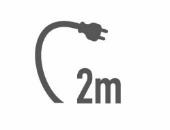 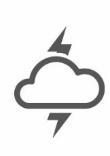 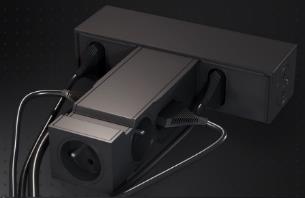 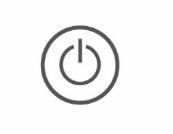 NOWA OFERTA LEGRAND
KUCHNIA
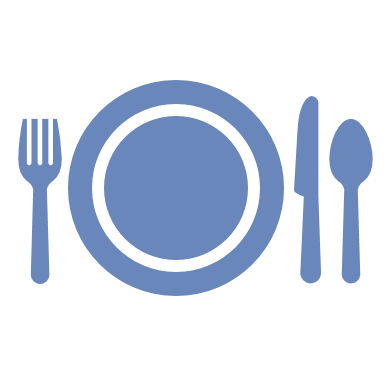 POTRZEBA KLIENTA
Więcej gniazd do podłączenia urządzeń kuchennych i mobilnych
Kształt dostosowany do montażu w narożniku na blacie przy ścianie

ZALETY PRODUKTU
USB A i USB C 3A – 15W
Wyposażony w akcesoria do organizacji nadmiaru przewodu
Gniazda płaskie - wyłącznie w Legrand
Wyższa estetyka - mniej kurzu
Taśma obustronnie klejąca w komplecie + otwory do montażu na wkręty

SZEROKOŚĆ GAMY
2 wersje kolorystyczne
Liczba gniazd: 4 lub 3 + USB A+C
Długość przewodu: bez przewodu, 1m 
Oferta: 4 referencje
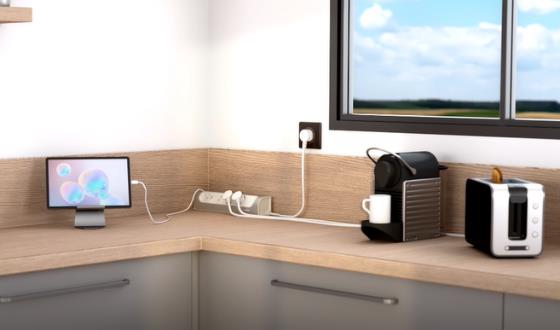 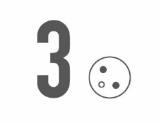 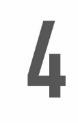 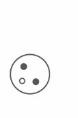 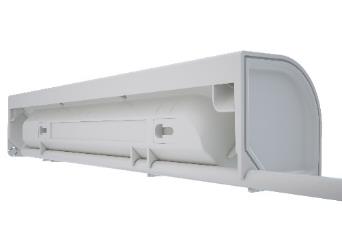 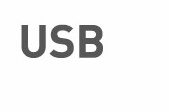 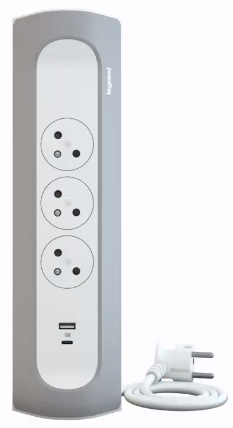 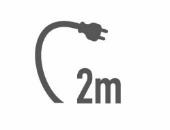 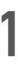 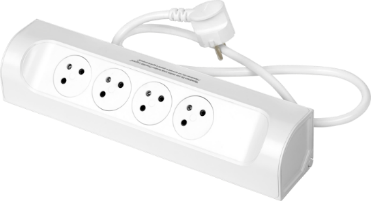 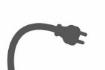 X
NOWA OFERTA LEGRAND
KUCHNIA
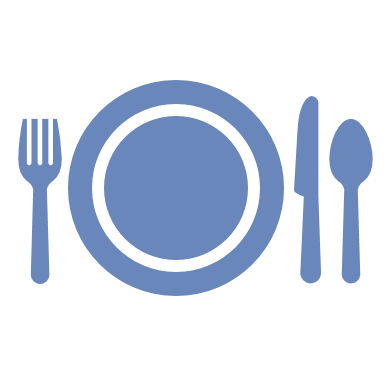 POTRZEBA KLIENTA
Więcej gniazd do tymczasowego lub trwałego podłączenia urządzeń kuchennych i mobilnych z dodatkową podstawką na tablet

ZALETY PRODUKTU
Zintegrowana antypoślizgowa podstawka na tablet 
2 gniazda USB A 2,4A

SZEROKOŚĆ GAMY
2 wersje kolorystyczne
Liczba gniazd: 3 + 2 x USB A
Długość przewodu: 1.5 metra 
Oferta: 2 referencje
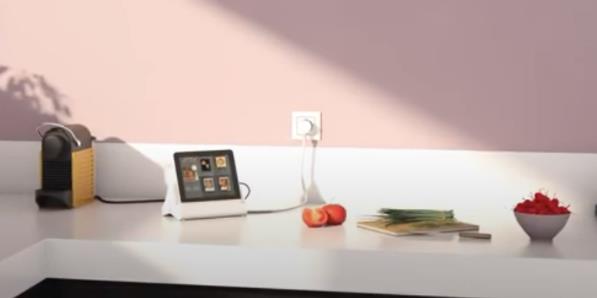 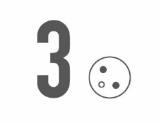 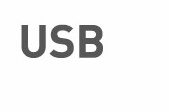 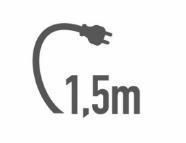 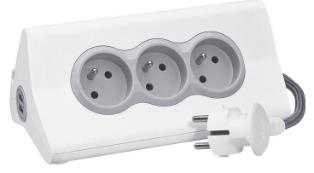 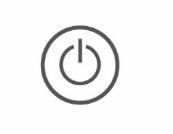 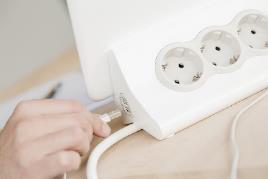 NOWA OFERTA LEGRAND
BIURKO
POTRZEBA KLIENTA
Więcej gniazd do podłączenia odbiorników i  urządzeń mobilnych z zachowaniem miejsca na biurku

ZALETY PRODUKTU
Klips do blatów od 32 do 63 mm
Kompaktowy z 4 gniazdami bocznymi
2 x USB 3,4A dla urządzeń mobilnych
Więcej miejsca na biurku bez przewodów
Ogólny włącznik WŁ/WYŁ
Obrotowe (90°) wyjście przewodu

GAMA
Unikalny produkt w czarnym kolorze
Liczba gniazd: 4 + 2 USB
Długość przewodu: 1.5 metra
Oferta: 1 referencja
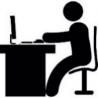 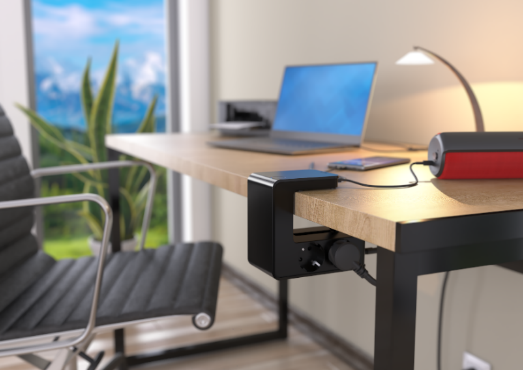 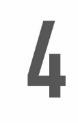 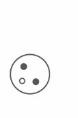 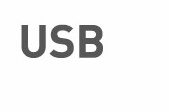 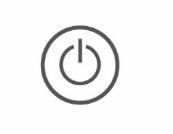 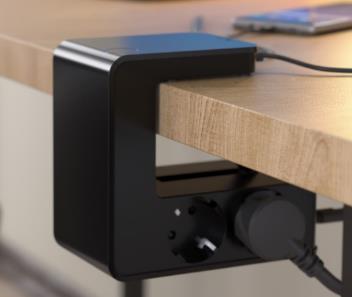 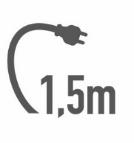 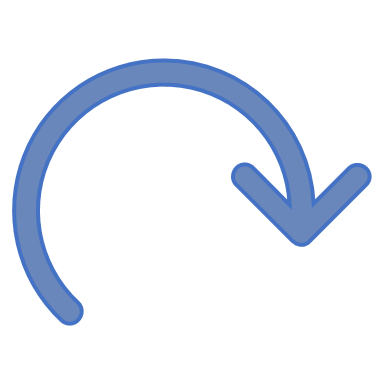 NOWA OFERTA LEGRAND
BIURKO
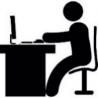 POTRZEBA KLIENTA
Więcej gniazd do tymczasowego lub trwałego podłączenia odbiorników

ZALETY PRODUKTU
Gniazda płaskie - wyłącznie w Legrand
Możliwość zamocowania do nogi biurka za pomocą opaski zaciskowej
Wbudowany ogranicznik przepięć dla dodatkowej ochrony urządzeń
Wygodne podłączenie zasilacza
Ogólny podświetlany włącznik WŁ/WYŁ
Obrotowy korpus

GAMA
1 wersja kolorystyczna
Liczba gniazd: 4
Długość przewodu: 2 metry
Oferta: 1 referencja
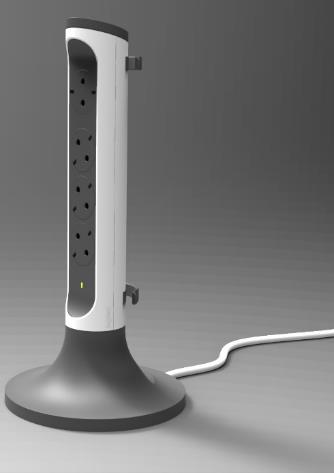 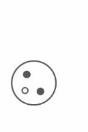 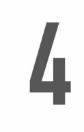 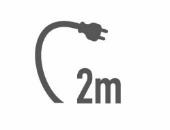 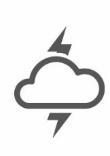 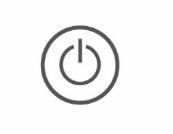 NOWA OFERTA LEGRAND
BIURKO
POTRZEBA KLIENTA
Więcej gniazd do podłączenia odbiorników i  urządzeń mobilnych z ładowarką indukcyjną

ZALETY PRODUKTU
Gniazda płaskie - wyłącznie w Legrand
Wyższa estetyka - mniej kurzu
USB A i USB C 3A – 15W
Wbudowana ładowarka indukcyjna z sygnalizacją ładowania
3 w 1: 3 sposoby ładowania
Ogólny włącznik podświetlany
Kompaktowe i estetyczne rozwiązanie

SZEROKOŚĆ GAMY
1 wersja kolorystyczna
Liczba gniazd: 2 + USB A i C
Długość przewodu: 2 metry
Oferta: 1 referencja
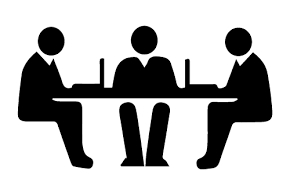 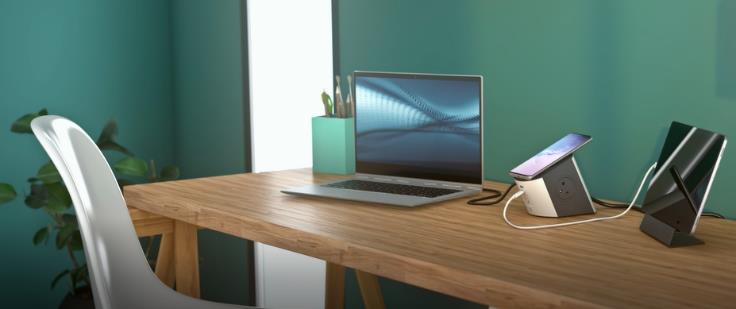 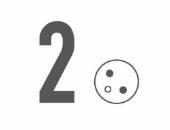 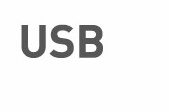 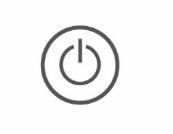 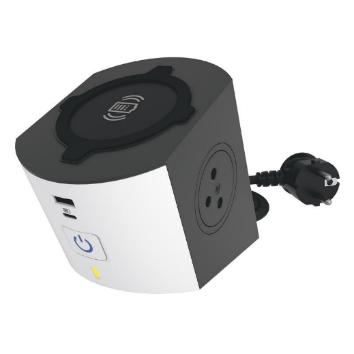 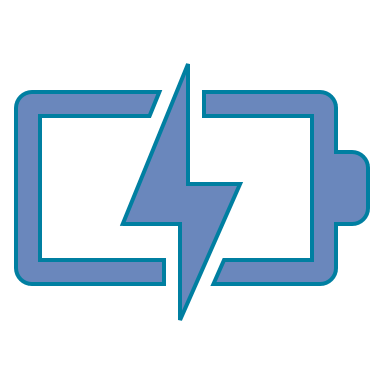 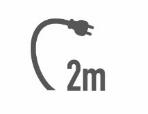 NOWA OFERTA LEGRAND
SYPIALNIA
POTRZEBA KLIENTA
Więcej gniazd do podłączenia odbiorników i  urządzeń mobilnych z ładowarką indukcyjną

ZALETY PRODUKTU
Gniazda płaskie - wyłącznie w Legrand
Wyższa estetyka - mniej kurzu
USB A i USB C 3A – 15W
Wbudowana ładowarka indukcyjna z sygnalizacją ładowania
3 w 1: 3 sposoby ładowania
Ogólny włącznik podświetlany
Kompaktowe i estetyczne rozwiązanie

SZEROKOŚĆ GAMY
1 wersja kolorystyczna
Liczba gniazd: 2 + USB A i C
Długość przewodu: 2 metry
Oferta: 1 referencja
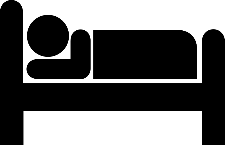 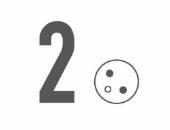 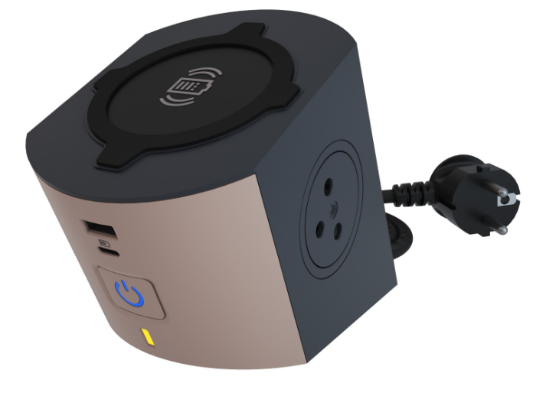 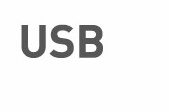 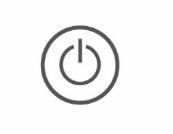 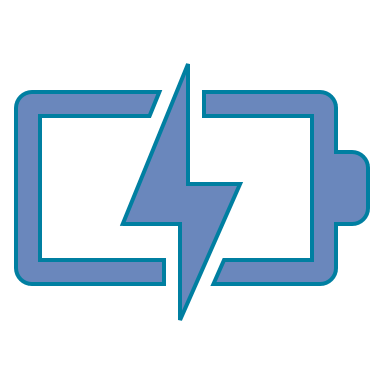 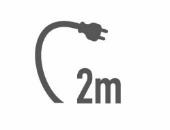 NOWA OFERTA LEGRAND
SYPIALNIA
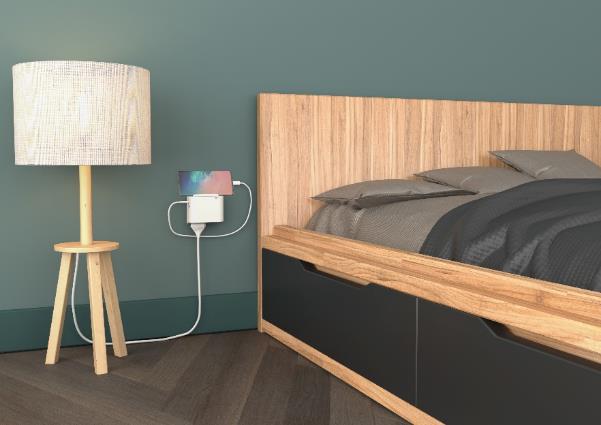 POTRZEBA KLIENTA
Podłączenie tradycyjnych urządzeń (lampka, radiobudzik) oraz ładowanie urządzeń mobilnych

ZALETY PRODUKTU
Bezpośrednie podłączenie do gniazda na ścianie
USB A i USB C 3A – 15W
Podpórka do umieszczenia smartfona
Nowoczesny atrakcyjny design
Wcięcie na przewód USB

GAMA
1 wersja kolorystyczna
Liczba gniazd: 2 + USB A i C
Oferta: 1 referencja
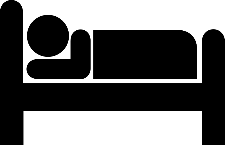 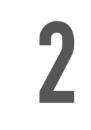 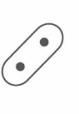 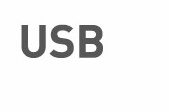 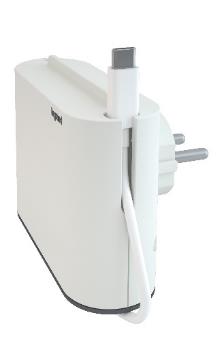 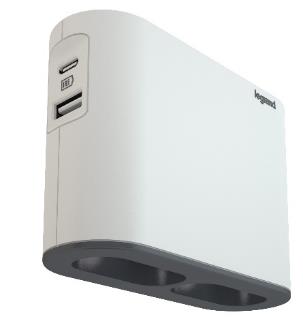 NOWA OFERTA LEGRAND
3 RODZAJE OPAKOWANIA
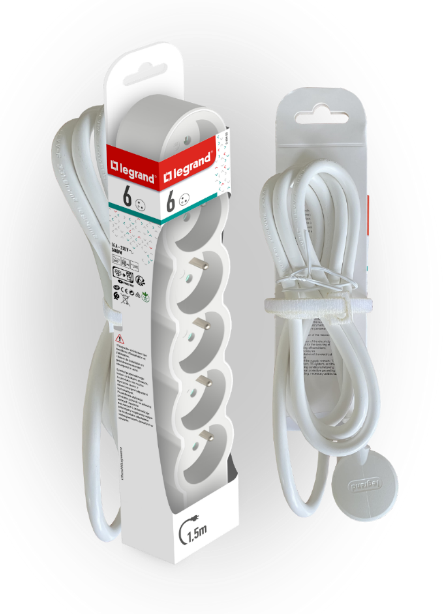 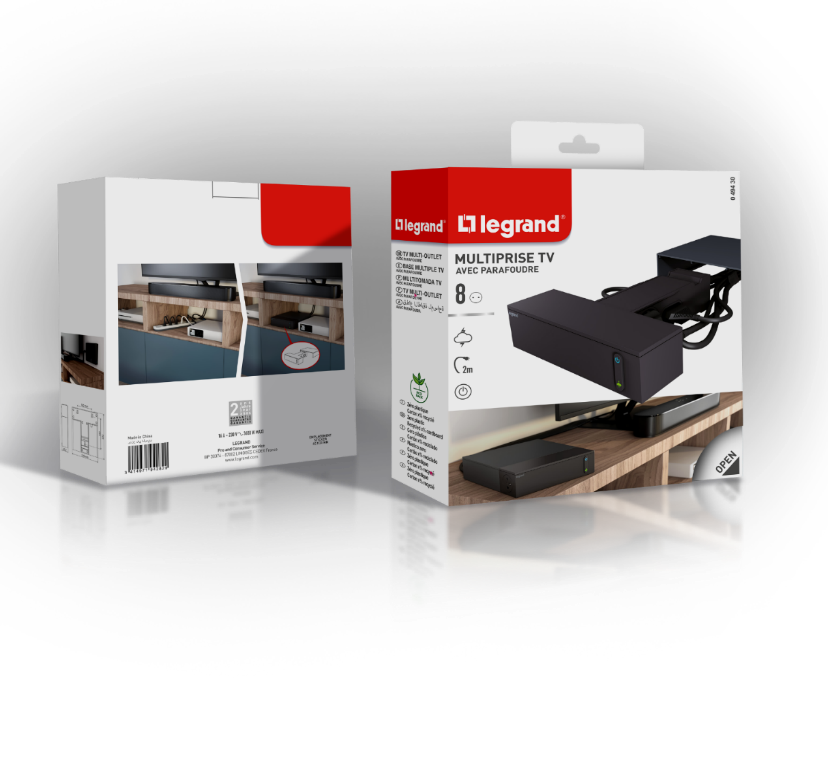 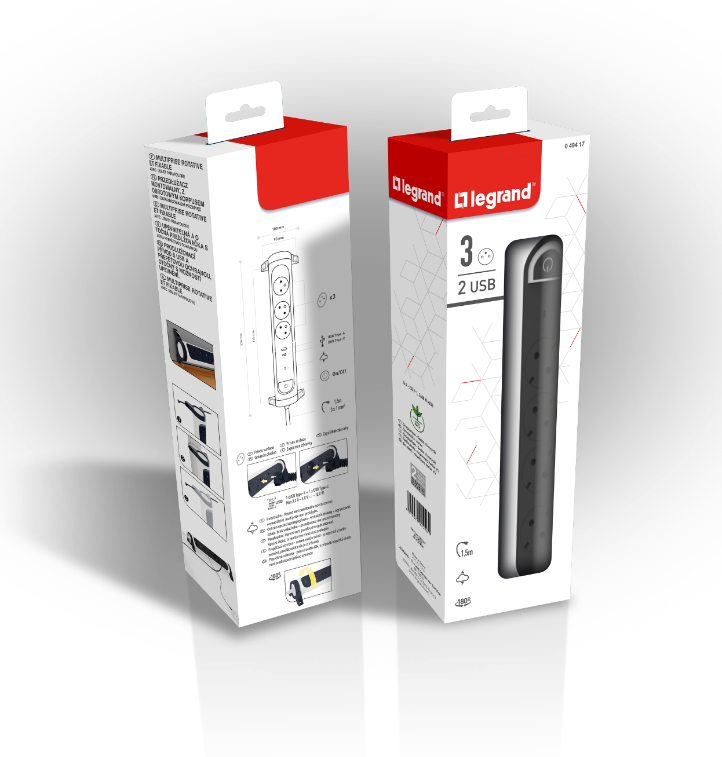 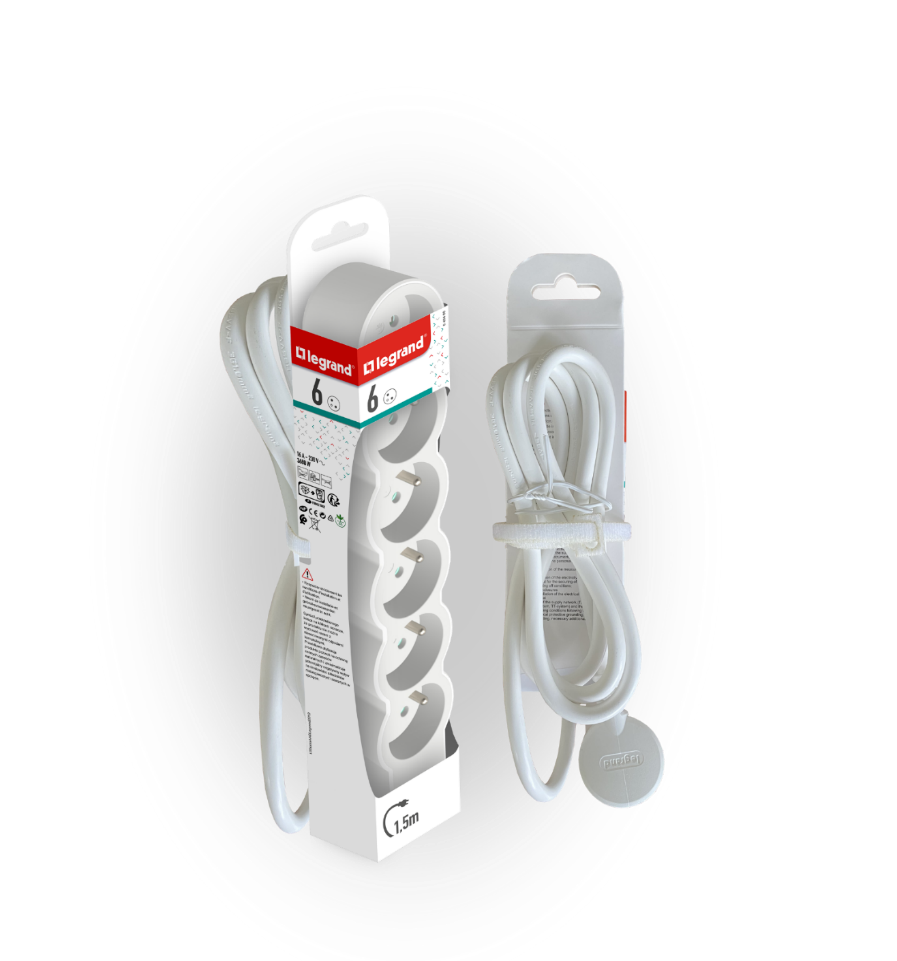 NOWA OFERTA LEGRAND
Logo: dla szybkiej identyfikacji marki przez użytkownika
OPAKOWANIE GAMY STANDARD
1
7
Zawieszka: do powieszenia produktu na haku
2
Liczba gniazd zasilających: główne kryterium wyboru przez klienta
6
Informacje podstawowe: EAN, gwarancja, ECO, normy itp.
Otwarte opakowanie: aby użytkownik mógł zobaczyć i dotknąć produktu dla lepszego poznania jego zalet
3
5
Języki: dodatkowe informacje w wielu językach dla lepszego zrozumienia
4
Ikony: główne cechy produktu: długość przewodu itp.
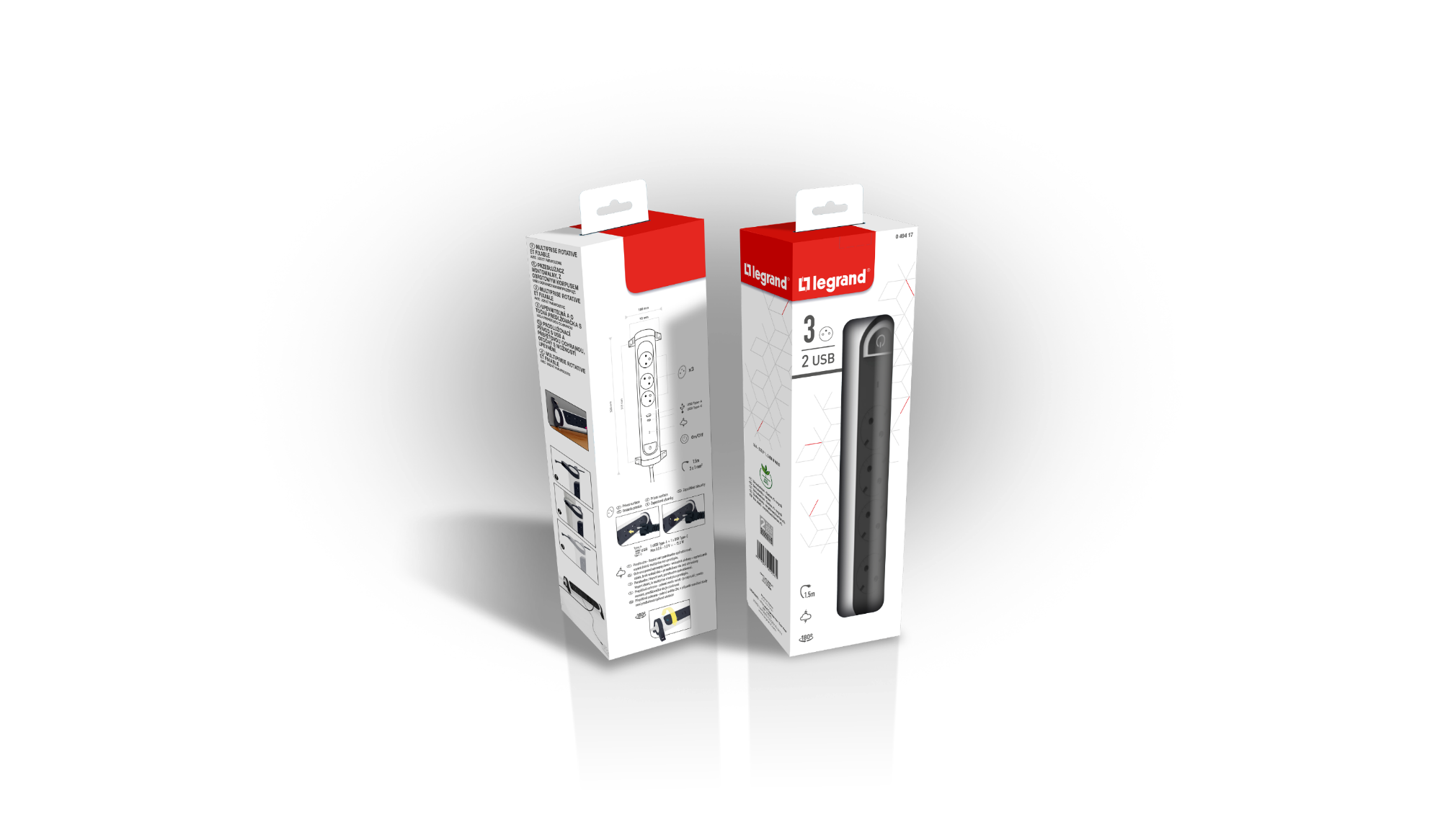 NOWA OFERTA LEGRAND
OPAKOWANIE GAMY PREMIUM
Logo: dla szybkiej identyfikacji marki przez użytkownika
1
2
Zawieszka: do powieszenia produktu na haku
9
Języki: dodatkowe informacje w wielu językach dla lepszego zrozumienia
3
Liczba gniazd zasilających i USB: główne kryterium wyboru przez klienta
Rysunek techniczny: z wymiarami produktu i jego funkcjami
8
Otwarte opakowanie: aby użytkownik mógł zobaczyć i dotknąć produktu dla lepszego poznania jego zalet
4
7
Ilustracje: obrazujące zastosowanie produktu: montaż, obrotowy korpus
5
Ikony: główne cechy produktu: długość przewodu, ogranicznik przepięć, obrotowy korpus
Informacje podstawowe: EAN, gwarancja, ECO, normy itp.
6
NOWA OFERTA LEGRAND
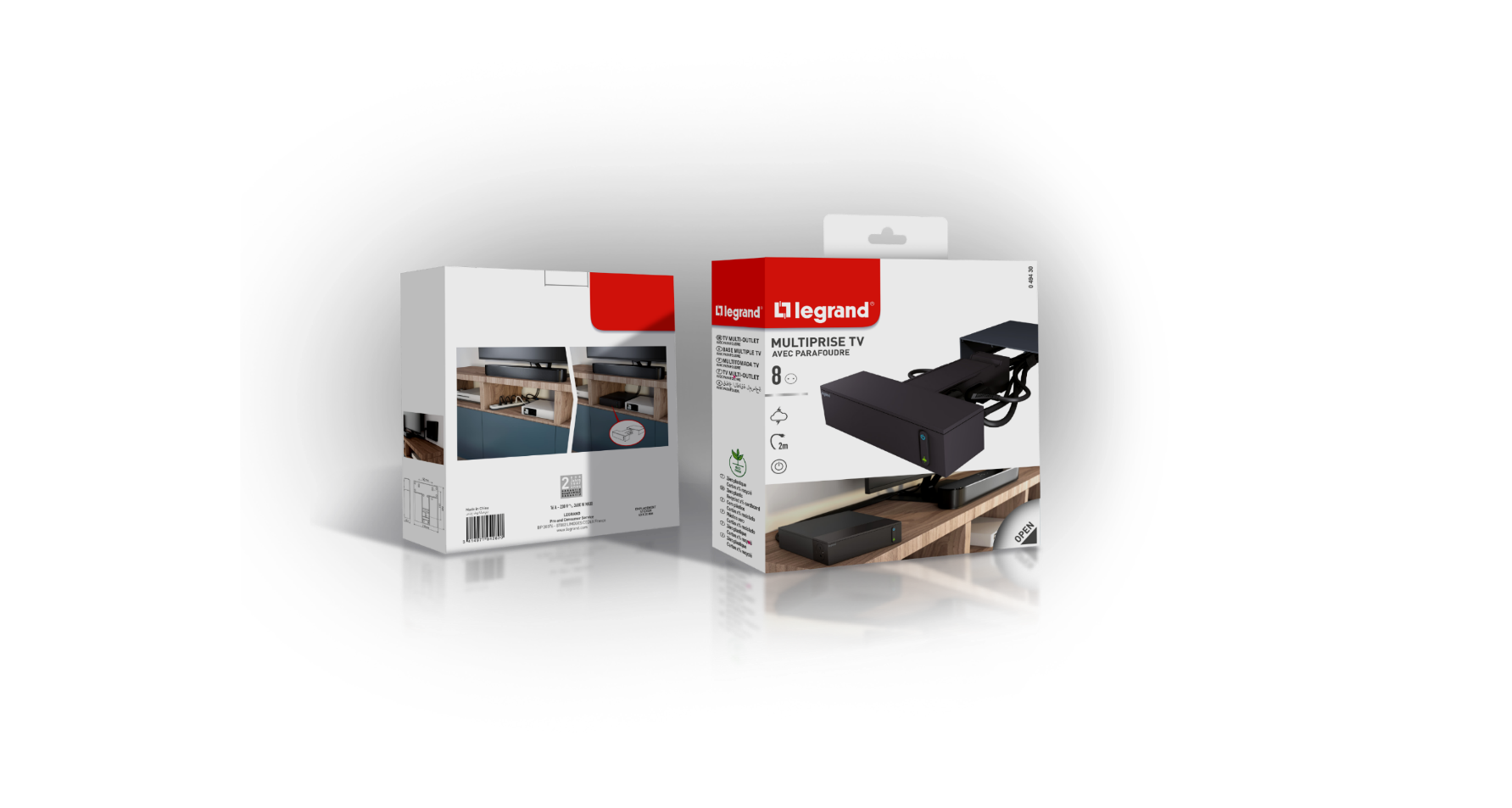 OPAKOWANIE DEDYKOWANYCH ROZWIĄZAŃ
Logo: dla szybkiej identyfikacji marki przez użytkownika
1
Zawieszka: do powieszenia produktu na haku
2
Przed - Po: pozwala klientowi lepiej zrozumieć korzyści ze stosowania produktu
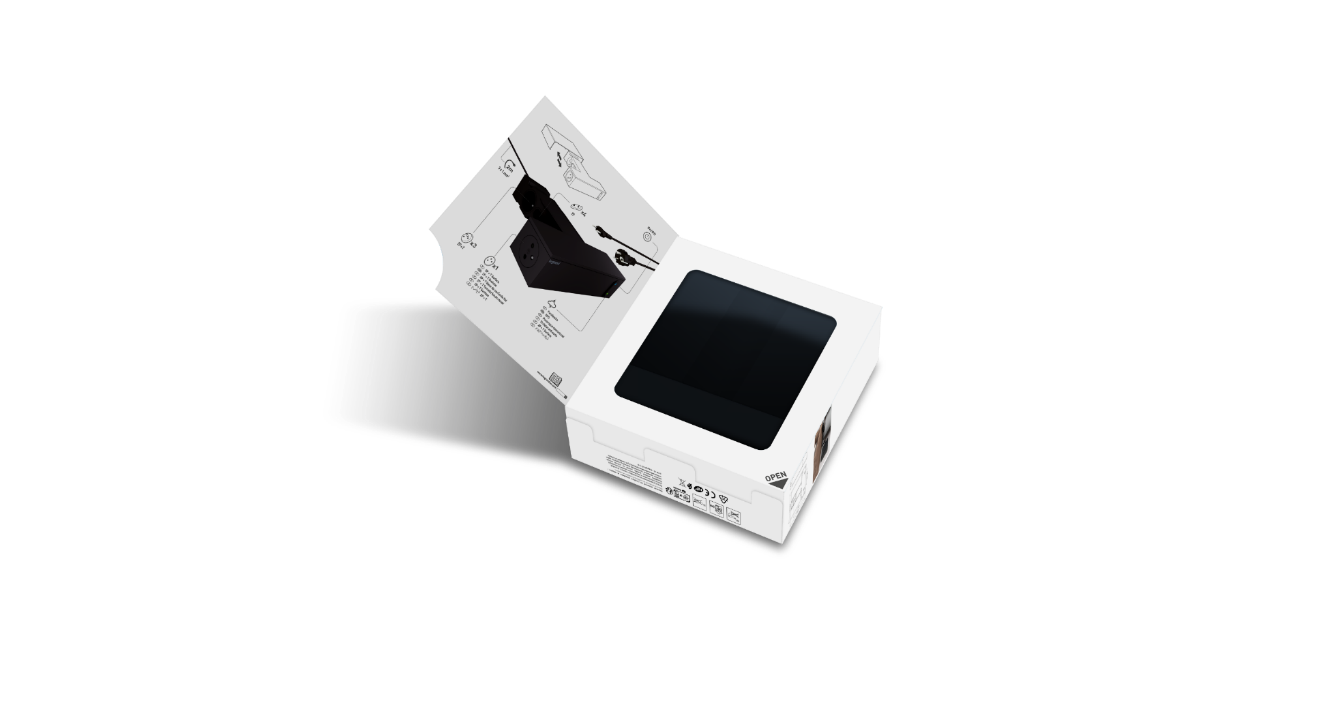 Liczba gniazd zasilających i USB: główne kryterium wyboru przez klienta
3
12
Języki: dodatkowe informacje w wielu językach dla lepszego zrozumienia
Rysunek techniczny: ze specyfikacją funkcji produktu
4
11
Otwarte okienko: aby użytkownik mógł zobaczyć i dotknąć produktu dla lepszego poznania jego zalet
5
10
Widok elementów: dla lepszego zrozumienia produktu - pokazane gniazd i organizacja przewodów
Informacje podstawowe: EAN, gwarancja, ECO, normy itp.
7
6
9
Ikona OTWÓRZ: zachęca klienta do otwarcia okienka
8
Ikony: główne cechy produktu: długość przewodu, ogranicznik przepięć, obrotowy korpus
Produkt w miejscu zastosowania: kącik TV
NOWA OFERTA LEGRAND
W PIGUŁCE
4 rozwiązania dedykowane
2 gamy uniwersalne
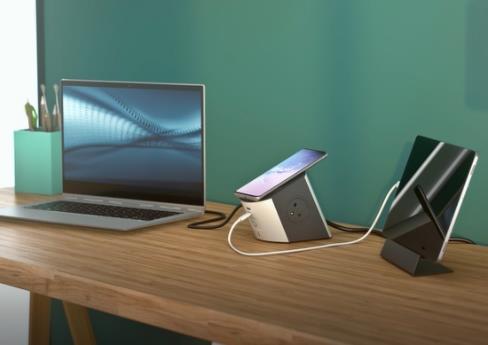 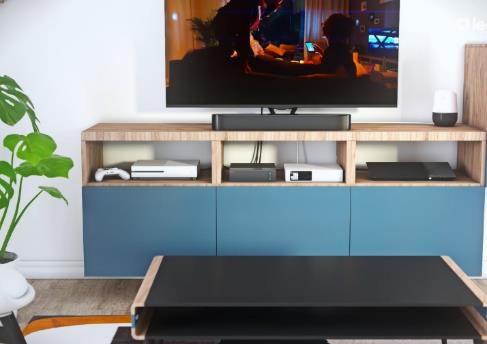 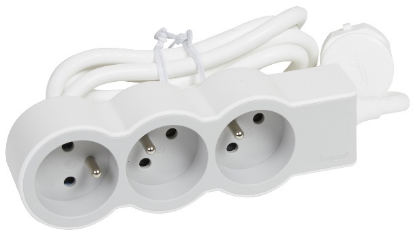 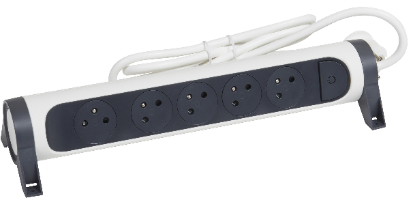 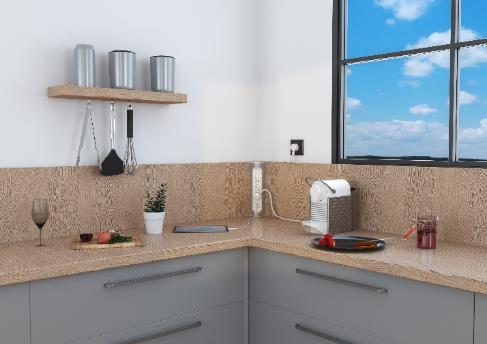 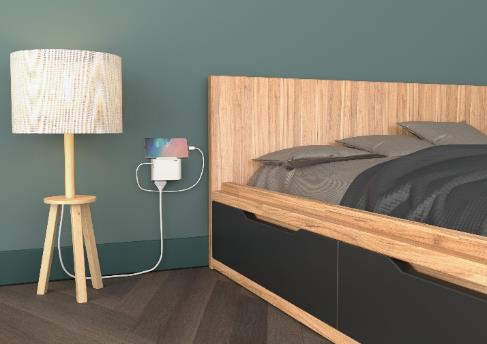 NOWA OFERTA LEGRAND
W PIGUŁCE
SZEROKA OFERTA
Więcej produktów premium i dedykowanych do miejsca stosowania
Więcej funkcji, więcej zalet i korzyści zastosowania produktu

SEGMENTACJA I SPÓJNOŚC OFERTY
Jaśniejsza segmentacja skoncentrowana na potrzebach użytkownika
Rozwiązania funkcjonalnie dedykowane do określonych pomieszczeń / miejsc

OPAKOWANIE
Opakowanie wykonane w 100% z papieru, wolne od plastiku w każdym segmencie: standard, premium, dedykowanym
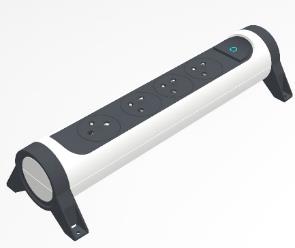 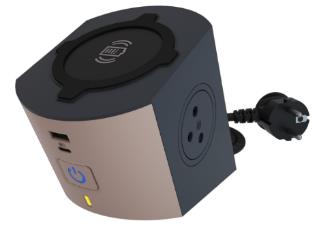 —
Dziękuję